Figure 3. Significant activation for the contrast of nonwords minus baseline (silence) at a threshold of P < 0.005, ...
Cereb Cortex, Volume 24, Issue 4, April 2014, Pages 908–918, https://doi.org/10.1093/cercor/bhs366
The content of this slide may be subject to copyright: please see the slide notes for details.
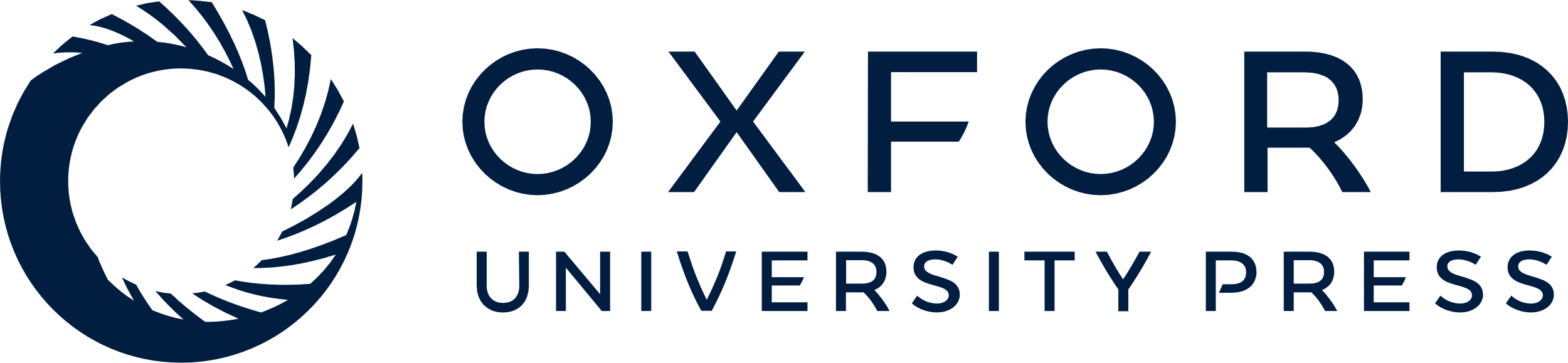 [Speaker Notes: Figure 3. Significant activation for the contrast of nonwords minus baseline (silence) at a threshold of P < 0.005, voxel-level uncorrected, and P < 0.05, cluster-level corrected. Color scale indicates t-value of contrast.


Unless provided in the caption above, the following copyright applies to the content of this slide: © The Author 2012. Published by Oxford University Press.This is an Open Access article distributed under the terms of the Creative Commons Attribution License (http://creativecommons.org/licenses/by-nc/3.0/), which permits non-commercial reuse, distribution, and reproduction in any medium, provided the original work is properly cited. For commercial re-use, please contact journals.permissions@oup.com]